روز شمار هفته سلامت(9تا 15)اردیبهشتجمعیت جوان سرمایه و ثروت کشورسلامت برای همه با پزشکی خانواده
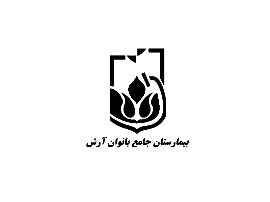 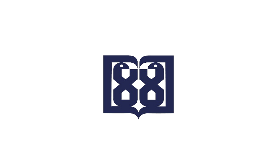 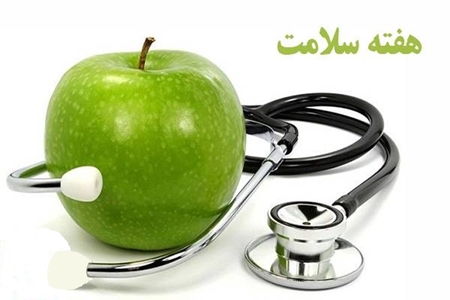 شنبه 9 اردیبهشت: پزشکی خانواده، پوشش همگانی سلامت                    
یکشنبه 10 اردیبهشت: جوانی جمعیت و سالمندی سالم                   
         دوشنبه 11 اردیبهشت: دسترسی عادلانه به سلامت  
              سه شنبه 12 اردیبهشت: جامعه سالم و رشد تولید                چهارشنبه 13 اردیبهشت: اقتصاد خانواده و پزشکی خانواده                     پنجشنبه 14 اردیبهشت: سلامت و رسانه                         جمعه 15 اردیبهشت: پزشکی خانواده و سبک زندگی سالم
واحد آموزش و سلامت بیمار
روز شمار هفته سلامت(9تا 15)اردیبهشتجمعیت جوان سرمایه و ثروت کشورسلامت برای همه با پزشکی خانواده
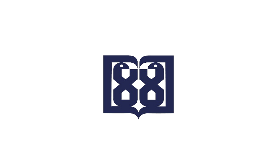 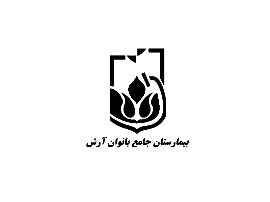 شنبه 9 اردیبهشت: پزشکی خانواده، پوشش همگانی سلامت     
پزشکی خانواده راهکاری عادلانه گسترده و اثر بخش در ارتقای سلامت جامعه                
1-پزشکی خانواده و ارتقا سلامت 
آموزش سلامت
مادران باردار
سفیران سلامت
کودک سالم
2-پزشکی خانواده و اثر بخشی اقدامات
کنترل دیابت
کنترل فشار
غربارگری سرطان
 سلامت روان
3-پزشک خانواده و اجتماعی سازی سلامت
عوامل اجتماعی موثر بر سلامت
نقش رسانه در سلامت
سواد سلامت
اصول اساسی اخلاقحرفه ای در خدمات پزشکی خانواده
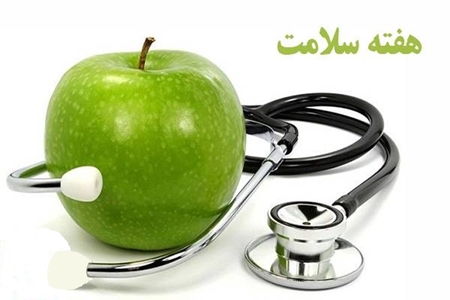 واحد آموزش و سلامت بیمار
روز شمار هفته سلامت(9تا 15)اردیبهشتجمعیت جوان سرمایه و ثروت کشورسلامت برای همه با پزشکی خانواده
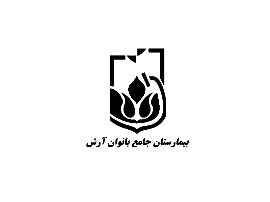 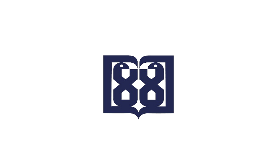 یکشنبه 10 اردیبهشت: جوانی جمعیت و سالمندی سالم
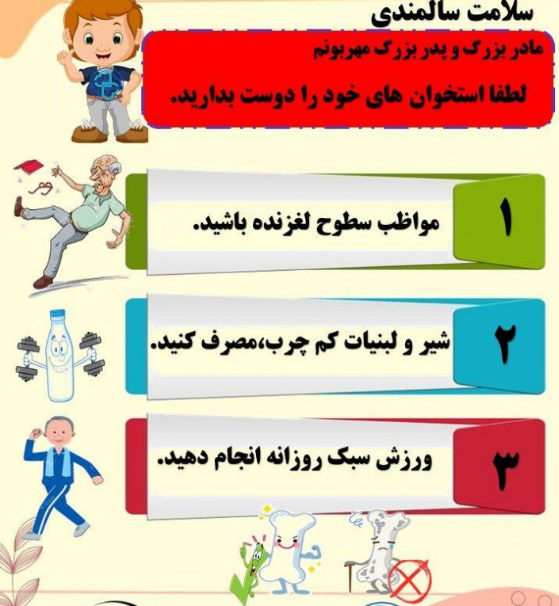 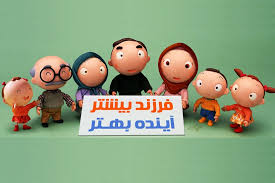 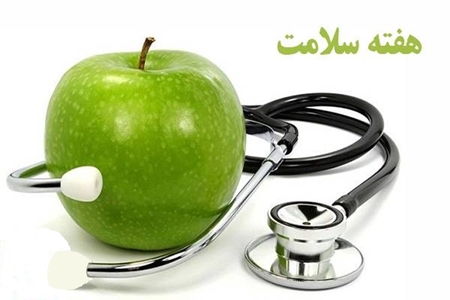 افزایش جمعیت جوان  با نشاط و سالم سرمایه ای برای آینده
واحد آموزش و سلامت بیمار
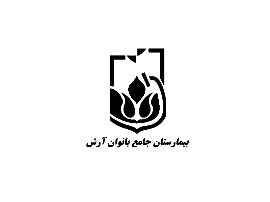 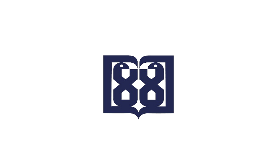 روز شمار هفته سلامت(9تا 15)اردیبهشتجمعیت جوان سرمایه و ثروت کشورسلامت برای همه با پزشکی خانواده
دوشنبه 11 اردیبهشت: دسترسی عادلانه به سلامت
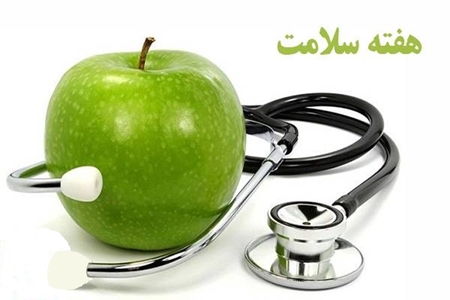 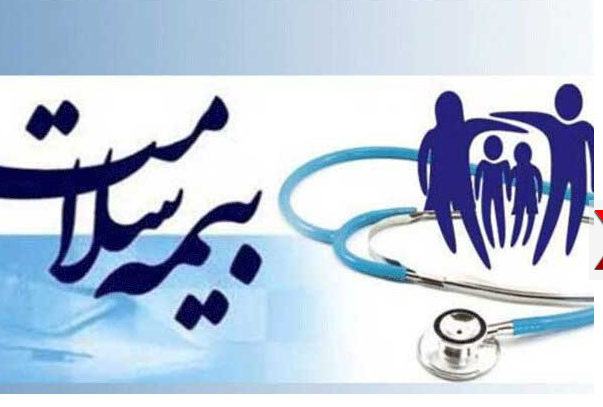 واحد آموزش و سلامت بیمار
روز شمار هفته سلامت(9تا 15)اردیبهشتجمعیت جوان سرمایه و ثروت کشورسلامت برای همه با پزشکی خانواده
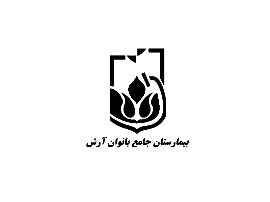 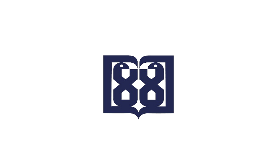 سه شنبه 12 اردیبهشت: جامعه سالم و رشد تولید
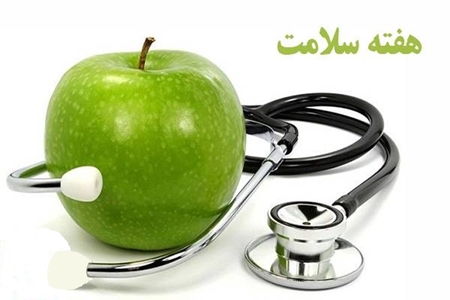 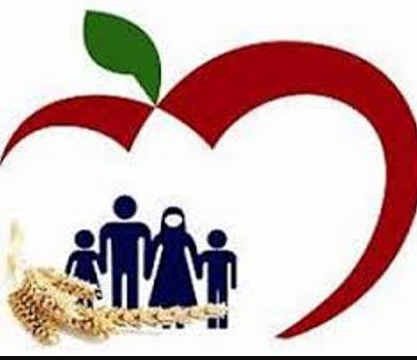 خانواده سالم =جامعه سالم
واحد آموزش و سلامت بیمار
روز شمار هفته سلامت(9تا 15)اردیبهشتجمعیت جوان سرمایه و ثروت کشورسلامت برای همه با پزشکی خانواده
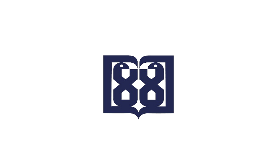 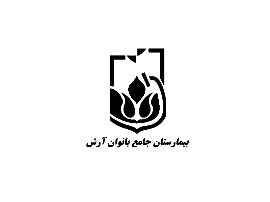 چهارشنبه 13 اردیبهشت: اقتصاد خانواده و پزشکی خانواده
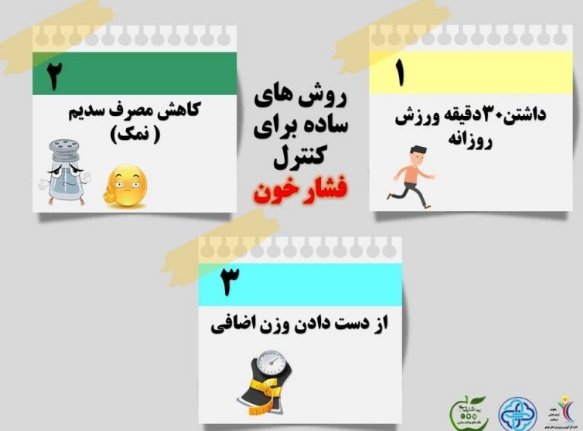 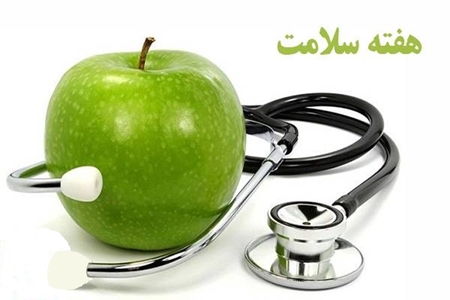 واحد آموزش و سلامت بیمار
روز شمار هفته سلامت(9تا 15)اردیبهشتجمعیت جوان سرمایه و ثروت کشورسلامت برای همه با پزشکی خانواده
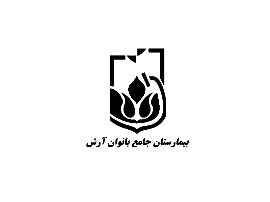 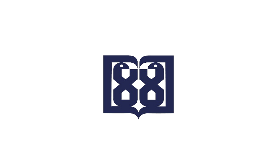 پنجشنبه 14 اردیبهشت: سلامت و رسانه
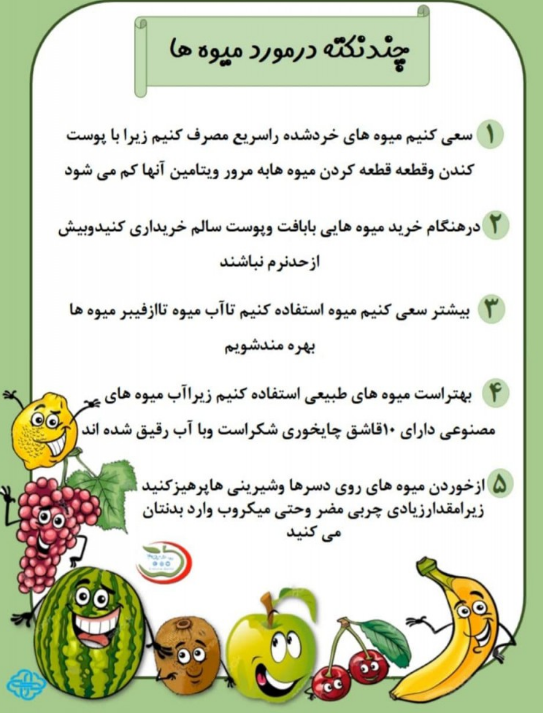 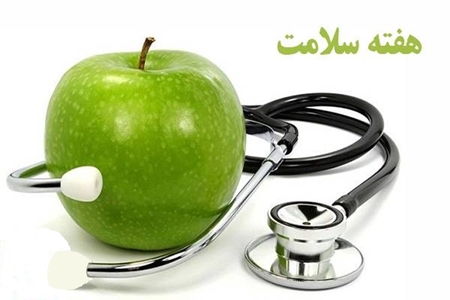 واحد آموزش و سلامت بیمار
روز شمار هفته سلامت(9تا 15)اردیبهشتجمعیت جوان سرمایه و ثروت کشورسلامت برای همه با پزشکی خانواده
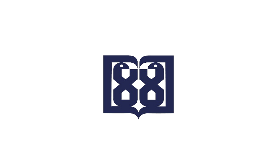 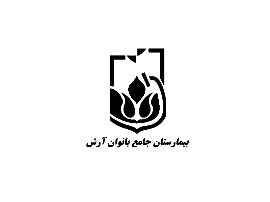 جمعه 15 اردیبهشت: پزشکی خانواده و سبک زندگی سالم
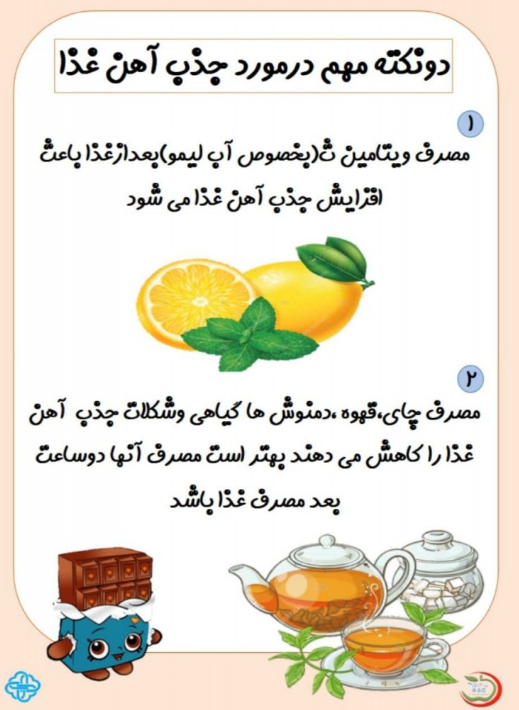 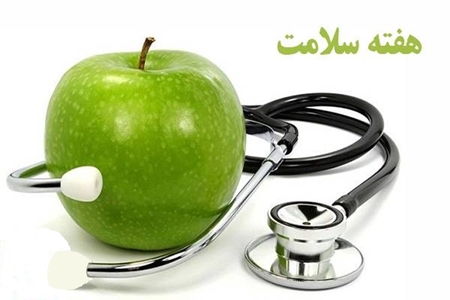 واحد آموزش و سلامت بیمار
روز شمار هفته سلامت(9تا 15)اردیبهشتجمعیت جوان سرمایه و ثروت کشورسلامت برای همه با پزشکی خانواده
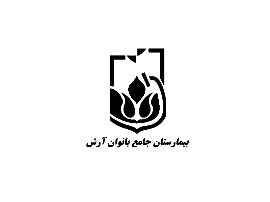 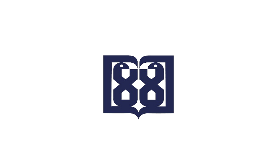 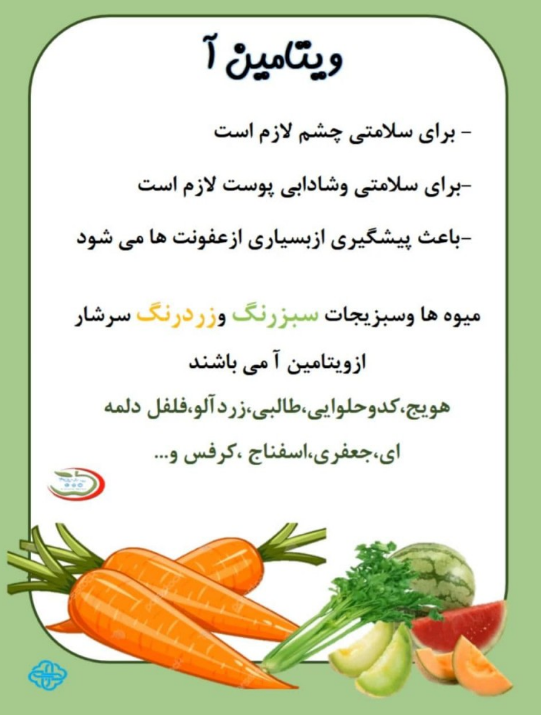 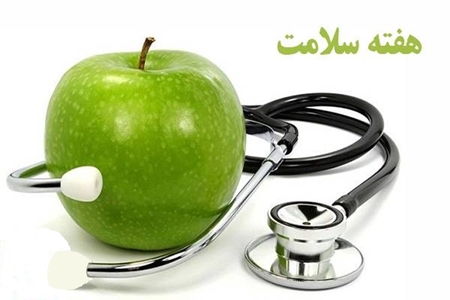 واحد آموزش و سلامت بیمار